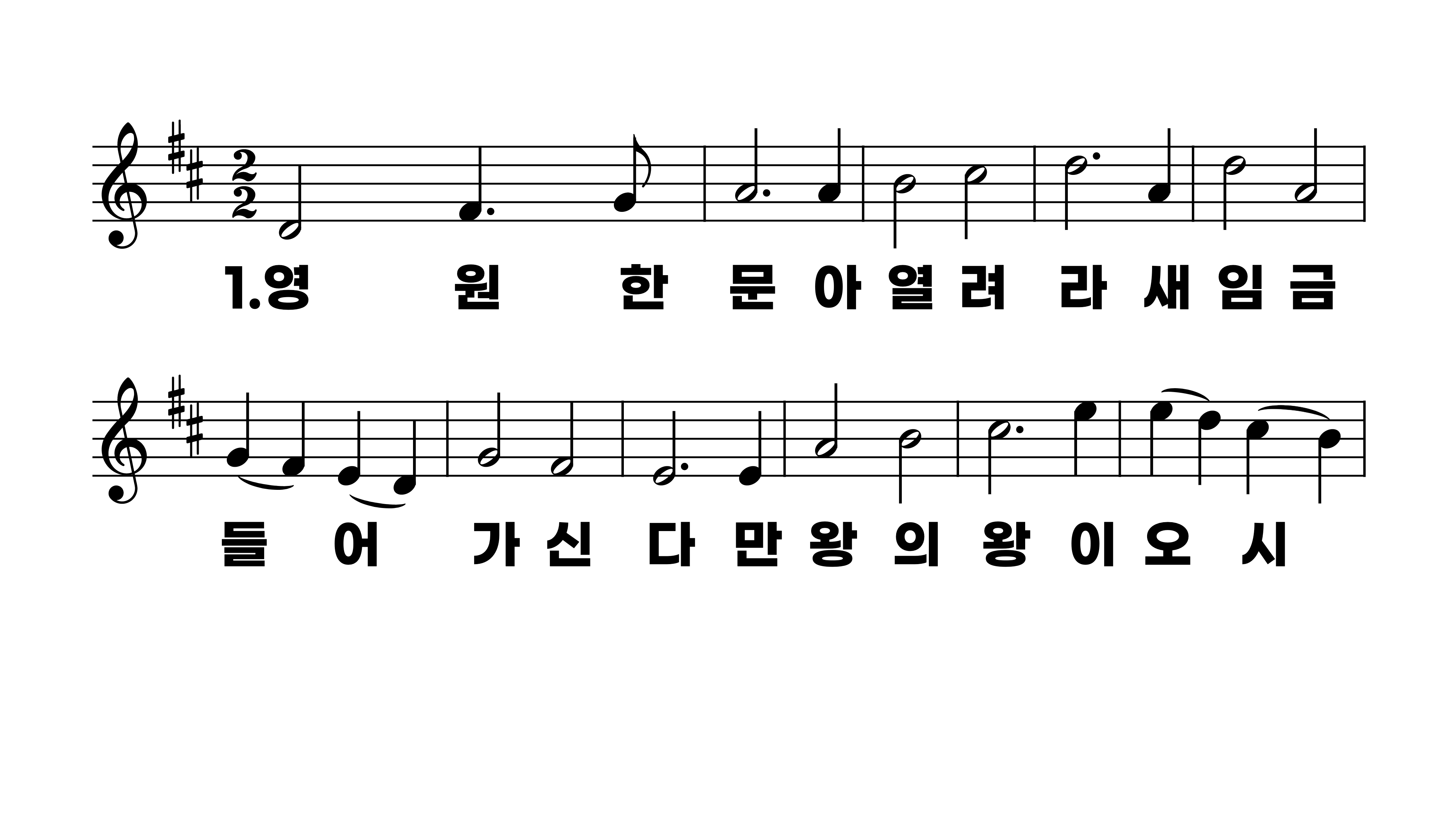 102장 영원한 문아 열려라
1.영원한문아
2.네마음문곧
3.오나의주내
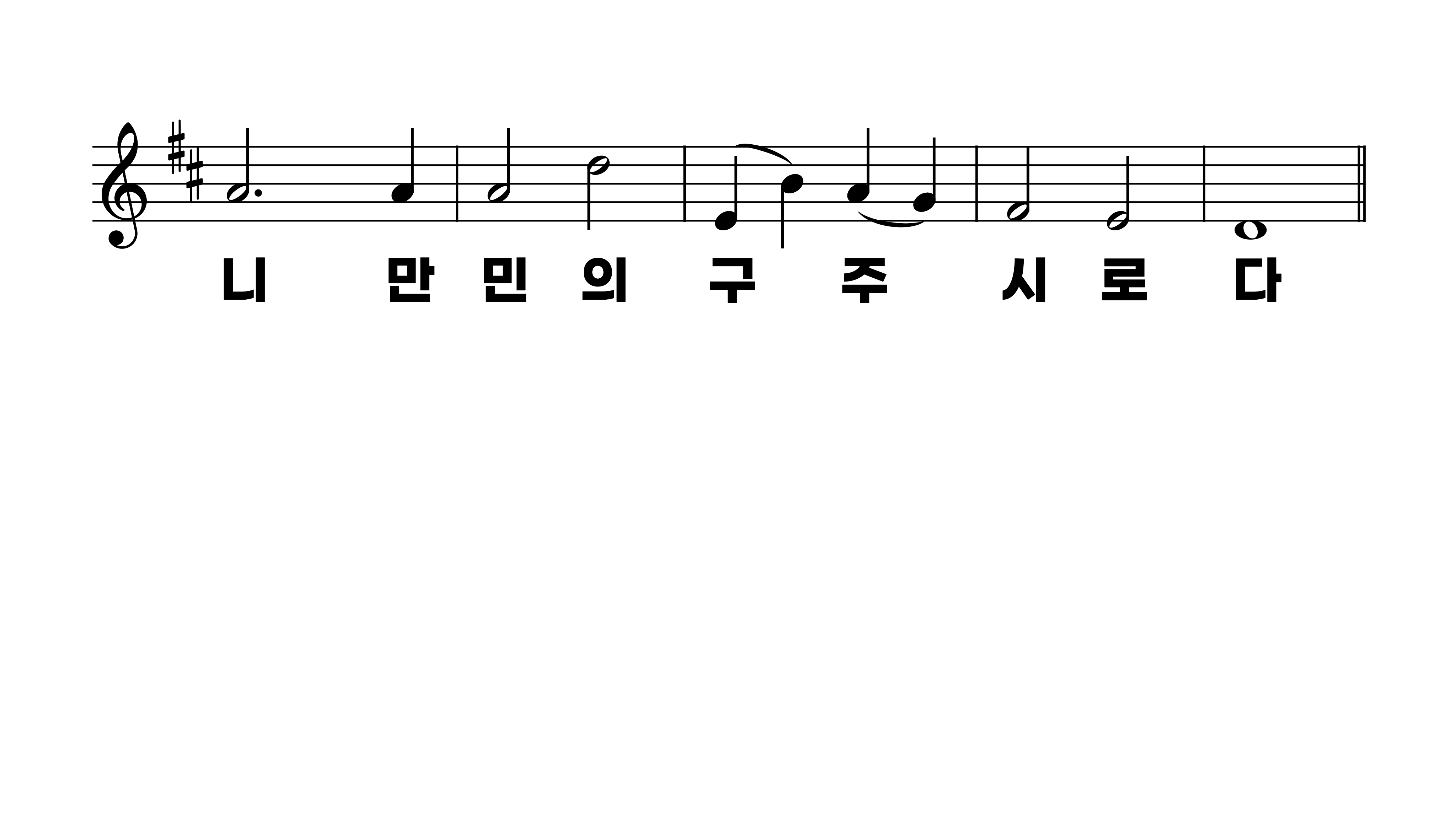 102장 영원한 문아 열려라
1.영원한문아
2.네마음문곧
3.오나의주내
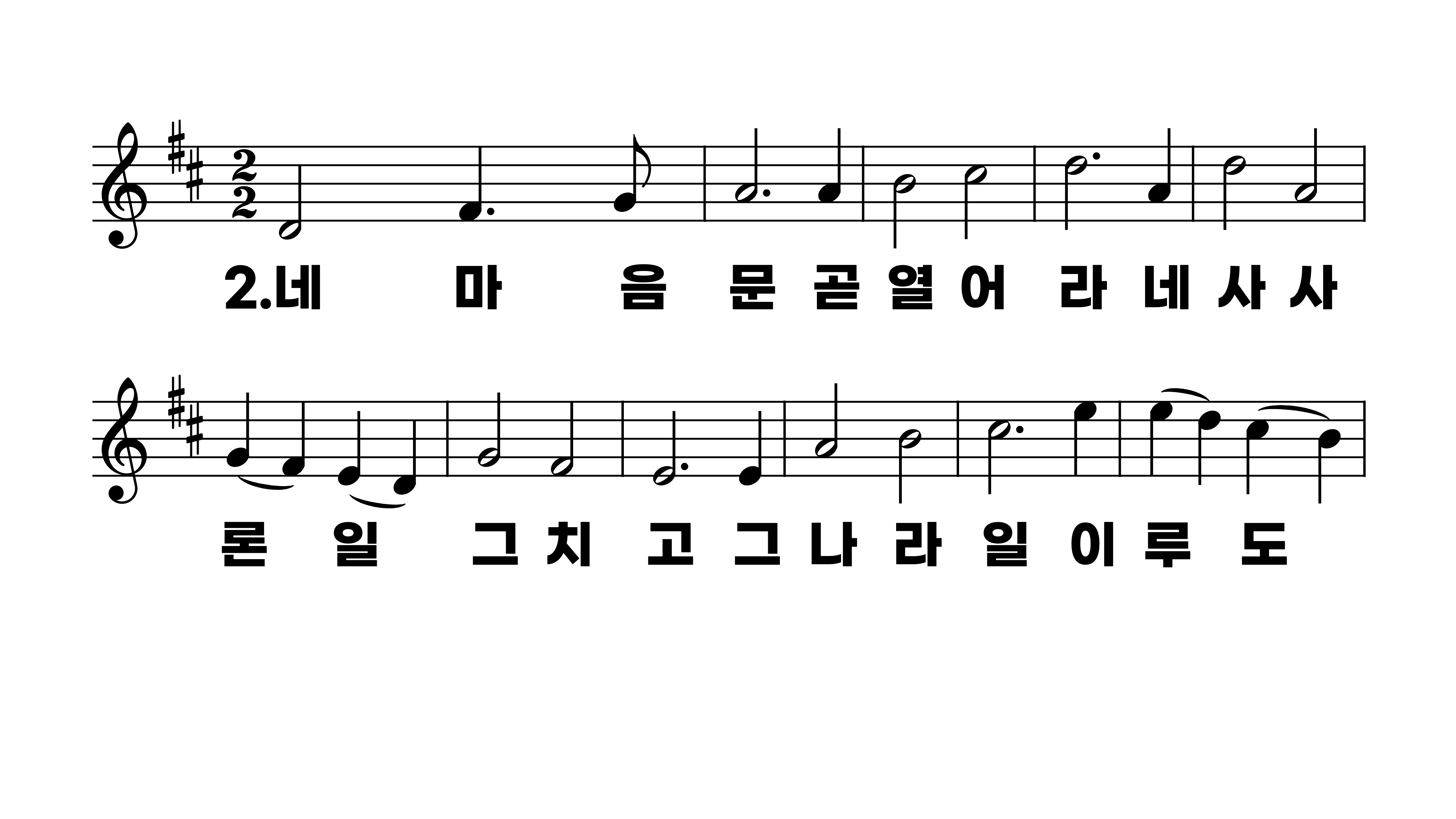 102장 영원한 문아 열려라
1.영원한문아
2.네마음문곧
3.오나의주내
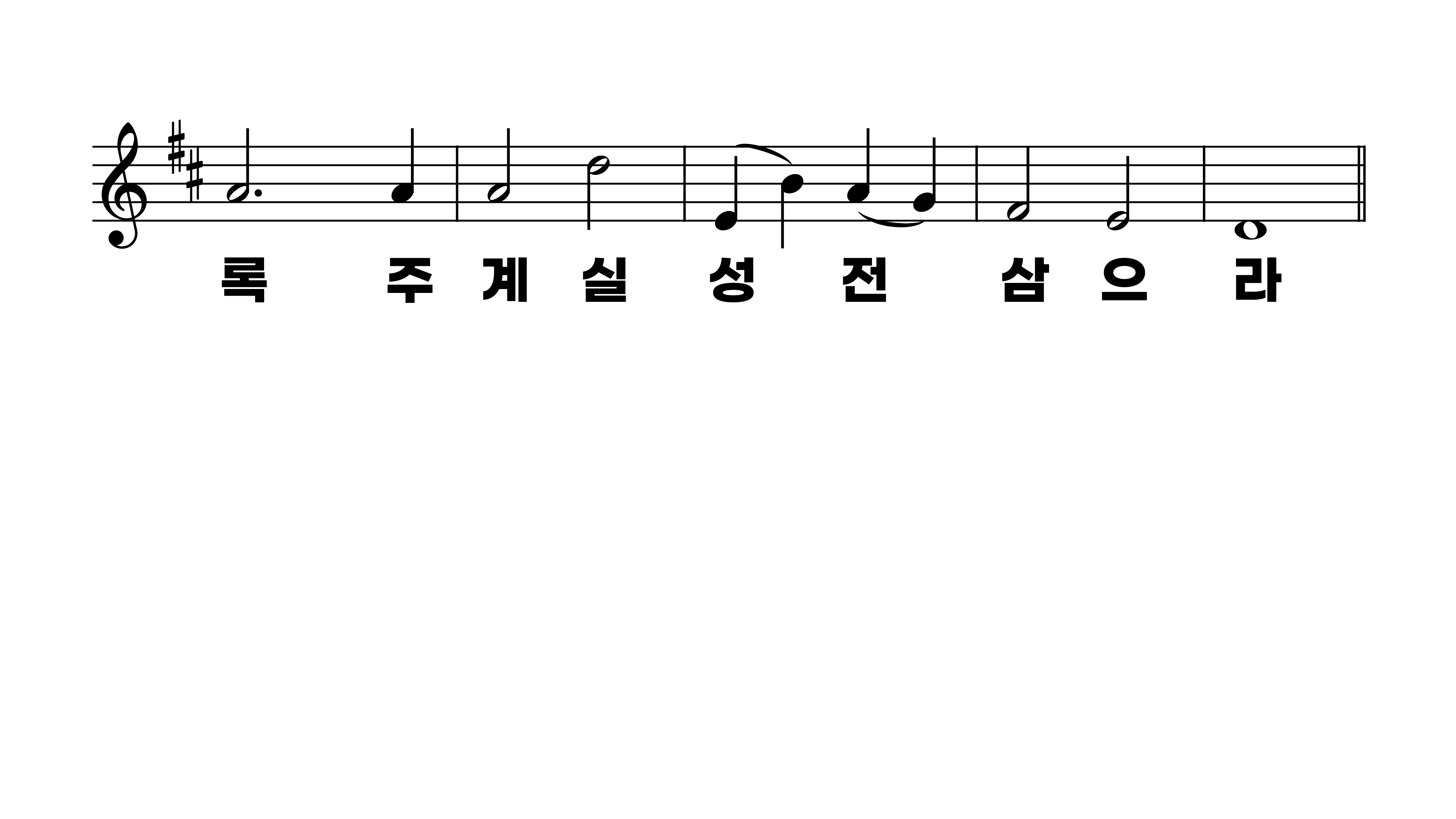 102장 영원한 문아 열려라
1.영원한문아
2.네마음문곧
3.오나의주내
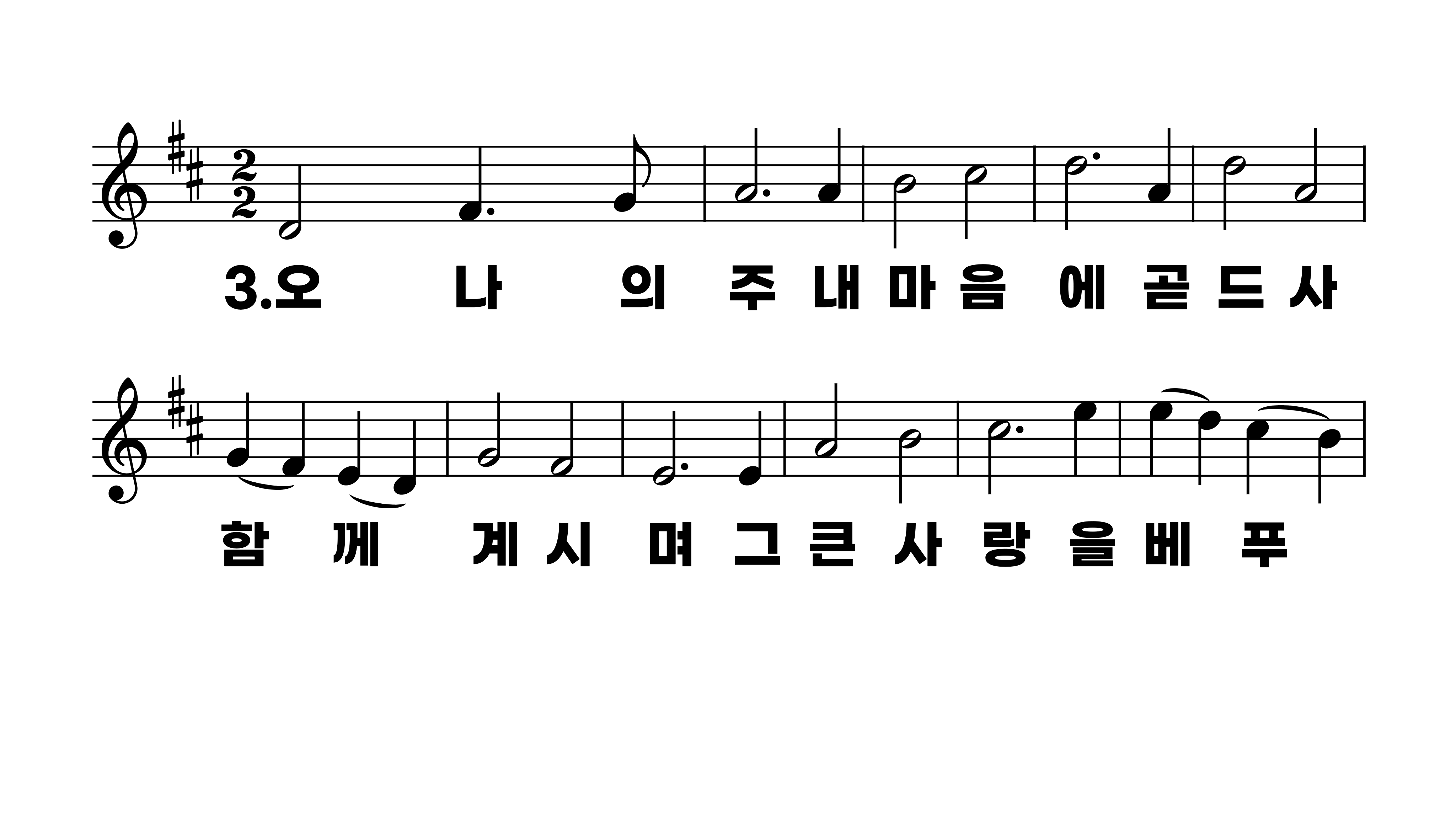 102장 영원한 문아 열려라
1.영원한문아
2.네마음문곧
3.오나의주내
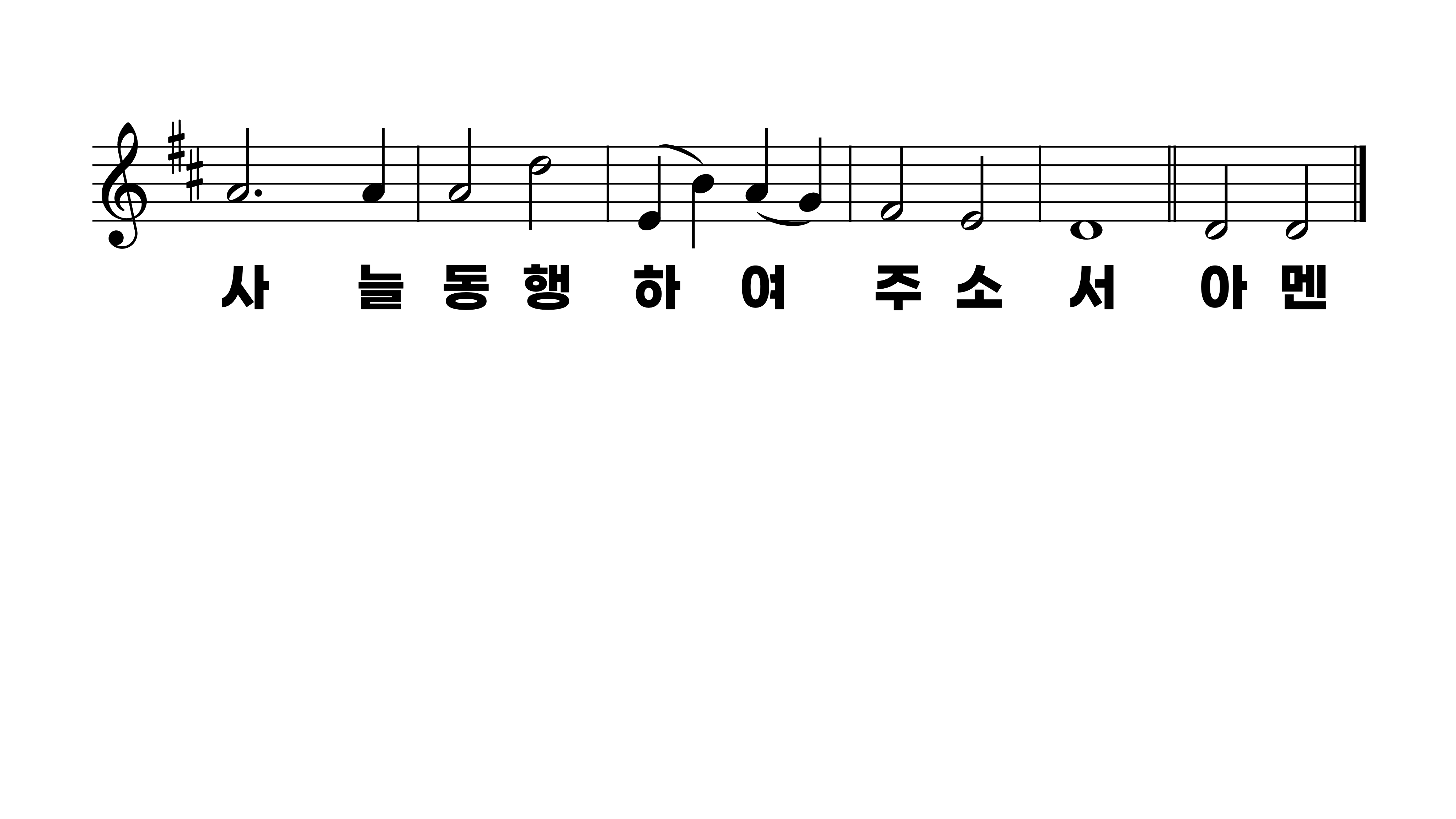 102장 영원한 문아 열려라
1.영원한문아
2.네마음문곧
3.오나의주내